Follow Up Questions to Agency Review and the Umbrella Permitting ProcessCRC-25-02
Coastal Resources Commission, February 26-27, 2025
Gregg Bodnar
Division of Coastal Management
[Speaker Notes: Afternoon Madam Chair and members of the Commission.]
Overview
CRC 24-13 in August 2024
Staff provided a report on agency times and the umbrella process
Commissioner Andrew’s questions in October 2024
Pros and Cons
Strategies to enhance effectiveness
2
[Speaker Notes: Staff presented a report on agency times and the umbrella process.  A quick summary of that presentation: 

	5 agency’s comment times were analyzed for applications processed between January 2022 and March 2024
	The analysis showed that a majority of final decisions were made after the 75-day mark
	This is due to requirements of other permitting agencies (DWR and USACE) that have commenting periods and review clocks that begin after DCM’s clock begins

  
Commissioner Andrew provided feedback and recommendations from stakeholders in October that we will discuss as part of this presentation.

For Staff, we agree that there will always be areas for improvement and will continue to identify those areas and seek Commission and public input. Staff value public engagement in our mission and work, and appreciate the constructive review and recommendations provided by these stakeholders on the permitting process. We look forward to working with the Commission, Advisory Council, and other interested parties to continue to increase efficiency in our permit processing to continue to meet the needs of the public.


The remaining slides I have are from sections of Commissioner Andrew’s stakeholder feedback.  I will go over them quickly but thought they would be helpful if the Commission had any feedback or discussion on a specific item.]
Follow Up Overview
Cons
Potential overburden
Reduced agency autonomy
Limited specialization
Increased bureaucracy
Potential for overreach
3
[Speaker Notes: Summary of the Cons
	Volume of applications, resource agency authority conflicts, limited specialization, increased costs and delays from coordination and potential overreach can cause delays and impact economic development. 


Stakeholders had concern over:

Potential Overburden: Staff does agree that there are a limited number of staff for the volume of work at given times and I will touch on staff and work volume.


Reduced Agency Autonomy: Staff work with agencies and the applicant to authorize projects while minimizing impacts to the natural environment and public trust.  Staff does keep in regular contact with agencies to update and discuss projects and to anticipate concerns and coordinate when appropriate.


Limited Specialization: While DCM has expertise in coastal management, it may not have the same level of specialization in all areas relevant to coastal development.  As an example, DCM does not have positions available for engineers or wetland hydrologists, so staff depends on engineered drawings and justifications when required by rule.  


Increased Bureaucracy:  Staff agrees that there are times where complex applications require additional coordination or review and can increase processing time and effort, beyond more typical or less complex projects.  


Potential for Overreach: Per statute, DCM utilizes review agencies with authority and expertise within their related field to accomplish the goals of the CAMA/D&F to balance development with the environment and property rights.  

As an example, while DCM has expertise in coastal management, DCM relies on other agencies with expertise in their areas to fill in knowledge gaps.  For instance, under fishery habitat, areas of cultural significance, or water quality.  As part of the application investigation, DCM does request input from resource agencies with authority and expertise to inform the Division in those areas.

This can cause conflict with an applicant or agency depending on the issue at hand, and DCM has mediated those events in an attempt to coordinate a balanced outcome.]
Follow Up Overview
Pros
Streamlined process
Consistent standards
Enhanced coordination
Increased efficiency
Public Involvement
4
[Speaker Notes: Summary of the Pros
	Appreciate the single POC, DCM’s adherence to standards and regulations, coordination efforts, expertise and transparency, all assisting in an efficient process.



Stakeholders appreciated:


Streamlined Process: With DCM as the POC, applicants can benefit from staff’s knowledge and expertise to navigate the other permitting agencies process and needs.  Staff work diligently to address needs in a timely basis.  


Consistent Standards: DCM can ensure that all projects in coastal counties adhere to consistent standards and regulations, promoting environmental protection and equitable development.


Enhanced Coordination: By acting as a that umbrella POC, DCM can improve coordination among various agencies involved in coastal development, reducing conflicts and delays.


Increased Efficiency: Staff’s knowledge of other agencies and processes can reduce time and effort through the review process and assist applicant’s understanding of comments and requests.  Staff work to identify and concerns and coordinate as/if appropriate.  


Public Involvement: DCM can facilitate public input into the permitting process, ensuring that community concerns are addressed and promoting transparency.]
Benefits (Coordination through CAMA)
Point of Contact during/after process for the applicant
Historic knowledge of similar projects 
Comprehensive and complete permit
Application processing guidance
Moratorium relief coordination
CAMA Permit “Maintenance Clause” allows for multiple dredging events under an active permit (5 years plus renewals)
Quarterly CHPP interagency meetings
5
[Speaker Notes: During the August CRC meeting staff presented benefits of the umbrella process, which aligns with many of the Pros provided in the stakeholder response.







The umbrella process provides the applicant with a single regulatory POC with the CAMA/D&F application serving as the DWR 401 and USACE Section 10/404 permit for the USACE.

Under this process the application and public comment notice satisfies the DWR and USACE requirements and can serve as a joint permit fee for those applications requiring DWR IWQC.]
Stakeholder Recommendations
Streamline processes and procedures
Simplify Application Forms: Develop user-friendly and streamlined application forms to reduce the administrative burden on permit applicants. 
Utilize Technology: Implement better online permitting systems to streamline the application, review, and approval processes. 
Clear Communication: Provide clear guidelines and timelines for the permitting process to minimize confusion and delays.
6
[Speaker Notes: Next are the stakeholder recommendations.  Each Recommendation had subsections.  For each of these I thought to provide processes that staff have been using to address these topics both currently and possible ideas moving forward.


Old vs new
Paper application with paper filing that relied on the US mail system to circulate applications
ePermit fully online with immediate access to data across all offices and agencies


Since the introduction of the ePermit system, staff has used stakeholder comments and feedback and have incorporated it onto updates.  As an example, the GP Development Activities have been revised into a table format after feedback from applicants on the MP application and will be implemented on the MP application next.

3.   Staff provide the accepted as complete date and 75-day date to the applicant.  As this date nears staff coordinates with the applicant to review the status and options if any outstanding agencies can affect the permit decision.  


ePermit program is an excellent example of a large-scale program what uses feedback to improve effectiveness and efficiency.  And we will continue to make improvements when possible.]
Stakeholder Recommendations
Enhance collaboration and coordination
Interagency Agreements: Establish formal agreements and scope of responsibilities with other state and local agencies to streamline communication and decision-making. 
Joint Permit Reviews: Conduct joint permit reviews to expedite the process and ensure consistency in standards. 
Shared Data Platforms: Develop shared data platforms to facilitate information sharing and reduce redundancy.
7
[Speaker Notes: 1.  DCM works closely with other permitting agencies, like DWR and USACE to address any efficiencies in the umbrella process and make necessary changes when applicable.   


With the US Army Corps, the RGP known as the 291 utilizes the CAMA/D&F application as the federal permit and public notice.  With DWR, under Executive Order 15 in 2001, DCM has created a framework for CAMA/D&F applications to be reviewed, along with the public notice and joint permit fee when applicable, to streamline the process and reduce duplication of effort and additional financial costs.

DCM offers a pre-submittal scoping meeting for the applicant to present their project to resource agencies to solicit feedback.  These meetings are not mandatory or required by rule or statute, but are offered to reduce potential resource and rule consistency issues prior to application submittal.


3.   The ePermit system includes an agency portal that houses all agency comments and project files, so agencies can review past projects and associated documentation.  Resource data developed by agencies under their authority that may be used for application review, such as federal setbacks, PNA, SAV or water quality delineations are available online or through requests to individual agencies. As a caveat, the N.C. Department of Natural and Cultural Resources (DNCR) does not publish their archaeological datasets due to concerns with potential for that data to be used for artifact hunting or removal. The NC DNCR is available to assist applicants or landowners upon request.]
Stakeholder Recommendations
Invest in staff training and development
Specialized Training: Provide staff with specialized training in coastal management, environmental regulations, and permitting procedures. 
Continuous Learning: Encourage or require ongoing professional development and education to stay updated on industry trends and best practices.
8
[Speaker Notes: 1.  DCM does ongoing staff training on the ePermit system, participate in a variety of in-house training and meetings by program and higher-level meetings such as weekly regulatory staff meetings. DCM coordinates quarterly Coastal Habitat Protection Plan (CHPP) interagency meetings that focus on permitting and using the ePermitting day-to-day holds regional Local Permit Officer (LPO) trainings to provide comprehensive training to new and experienced LPOs. Staff will continue use these avenues and continue to look for options and methods to increase staff and LPO training and remain open to any ideas to accomplish this.

2.   With the workload and nature of the jobs, training for new staff is typically done in the field as the day-to-day is the best training. Despite recent increased turnover and the time required to train new staff, DCM makes every effort to meet statutory deadlines, maintain consistent across the program, and provide the best possible customer service to the public. DCM will continue to look for ways to improve and provide training and development opportunities.


The current makeup of the Division’s Regulatory Section includes:


1 MP Coordinator, 2 Asst. MP Coordinators, the Beach and Inlet Management Coordinator and 3 DOT staff.

	150 MPs, 70 modifications and 60 renewal/TX per year

4 DMs, 16FRs over 4 offices

	2,500 GPs, 1,450 Minors and approximately 3,800-4,000 site visits per year.]
Stakeholder Recommendations
Improve public engagement
Transparent Communication: Provide clear and timely information to the public about the permitting process and decision-making. 
Public Hearings: Hold regular public hearings to allow for input and feedback from stakeholders. 
Online Platforms: Utilize innovative online platforms to facilitate public engagement and access to information.
9
[Speaker Notes: DCM prioritizes excellent customer service and will be available to answer any questions the public or applicants have. Our public presence in the field and transparent contact information make staff available to serve the public. Provided there are no unforeseen issues, staff return correspondence within a day on average. 

In looking at this feedback staff thought an option to better solicit customer service feedback staff are looking into inserting a link to provide feedback in our email signatures to provide the public. 

     The public can contact staff directly at any time with comments, concerns and questions, and public comment times at CRC meetings provide another avenue for public input.

3.  The ePermit portal has a public section that allows the public to find their field representative and submit compliance concerns. Additional platforms and related web services will require DEQ assistance, as DCM does not have dedicated IT staff.]
Stakeholder Recommendations
Leverage data and analytics
Data Collection: Collect and analyze data on permit applications, approvals, and project outcomes. 
Performance Metrics: Develop performance metrics to measure the effectiveness of the permitting process and identify areas for improvement. 
Data-Driven Decision Making: Use data-driven insights to inform decision-making and optimize processes.
10
[Speaker Notes: 5. The current ePermit system is building out the ability to process metrics. This will provide staff with the ability to provide information concerning development over time or area and assist with questions concerning permit times. The report function will also assist in metrics of permit timing that will be useful in identifying areas of improvement. Staff also provide legislative and federal reporting on permit times that are reviewed for improvements.]
Stakeholder Recommendations
Foster Innovation and Flexibility
Adaptive Management: Adopt an adaptive and flexible management approach to respond to changing conditions and emerging challenges. 
Pilot Programs: Implement pilot programs to test new and innovative approaches and learn from experiences. 
Incentivize Sustainable Development: Develop incentives (e.g., less bureaucracy) to encourage sustainable development practices and minimize environmental impacts.
11
[Speaker Notes: 6. Staff strives always to be flexible and willing to work through challenges to find equitable solutions. 

Currently DCM has permit pathways that require limited or no agency review under 17 GPs.  Staff work with permitting agencies to provide authorizations that can be identified on the CAMA/D&F permit, though DCM does not hold up a permit decision unless the applicant agrees, which reduces potential for compliance issues and provides a comprehensive and final product.]
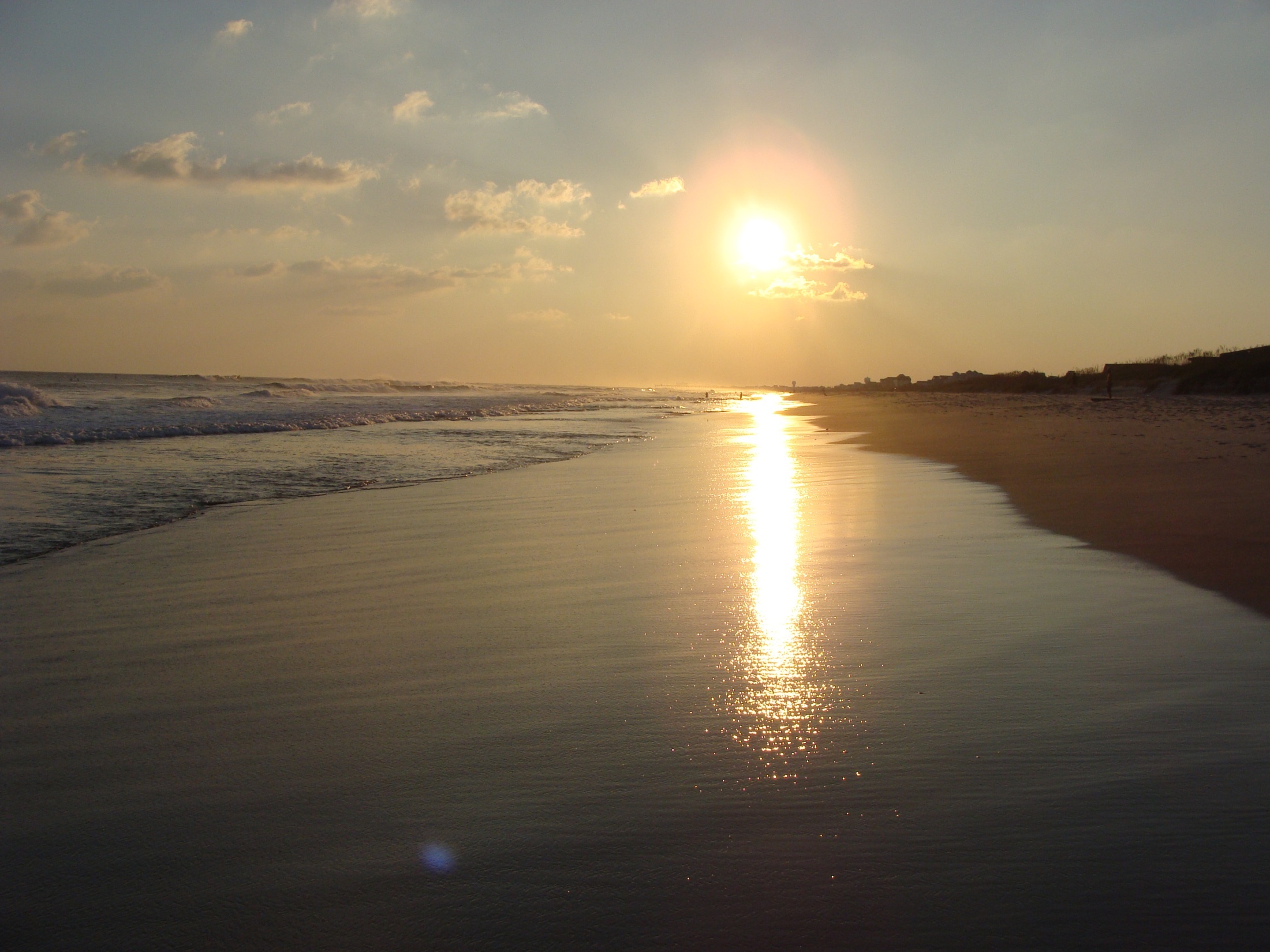 Questions?
[Speaker Notes: Madam Chair, that is the end of my presentation and we are available for any questions the Commission may have.



DCM works to balance competing coastal pressures to conserve and manage the state’s resources on behalf of the people of NC.]